XXXV
SALÓN TECNOLÓGICO DE LA CONSTRUCCIÓN EXCO 2021
INTERNATIONAL  ITINERANT  EXHIBITION  “RESEARCH  IN  BUILDING  ENGINEERING – EXCO’21”   - Valencia SPAIN
FIRST LINE OF TITLE IN YOUR LANGUAGE (Arial, bold, capital letters, 36 ud, just. Left.)
SECOND LINE OF TITLE IN YOUR LANGUAGE 
FIRST LINE OF TITLE IN ENGLISH
SCOND LINE OF TITLE IN ENGLISH
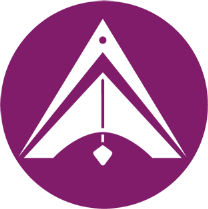 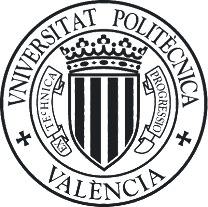 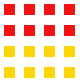 First Name Last Name1 	First Name Last Name2     	Arial, regular, 24 ud., Just. At left.)
IInstitute / Department / University1	Institute / Department / University2	(Arial, regular, 20 pt., Left justified.)